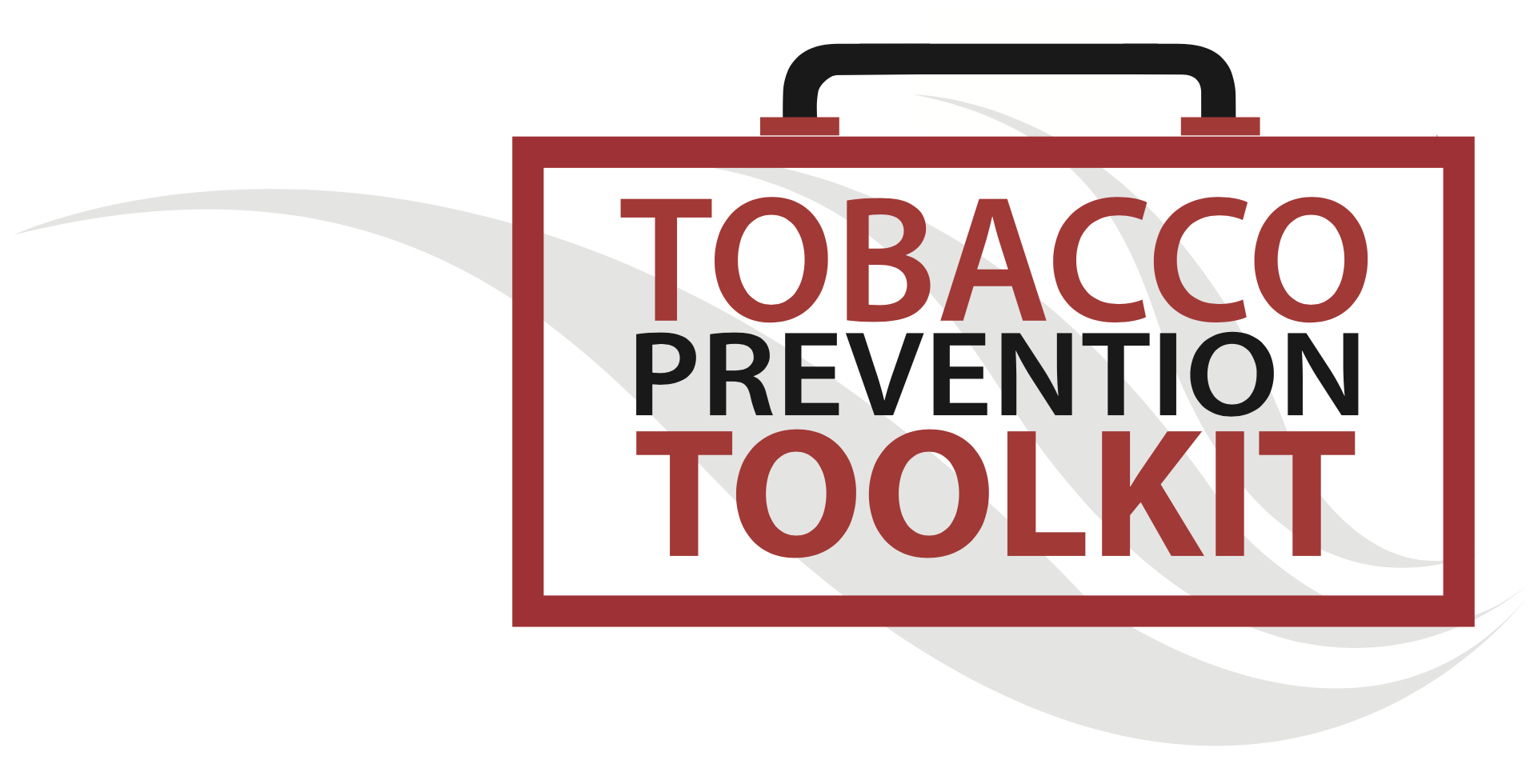 Big Tobacco and Our Communities
Activity

Unit 2: What’s Menthol Got to Do With It?
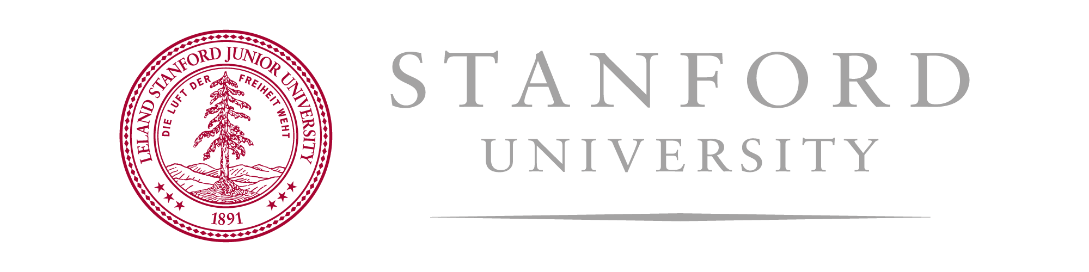 © Stanford University
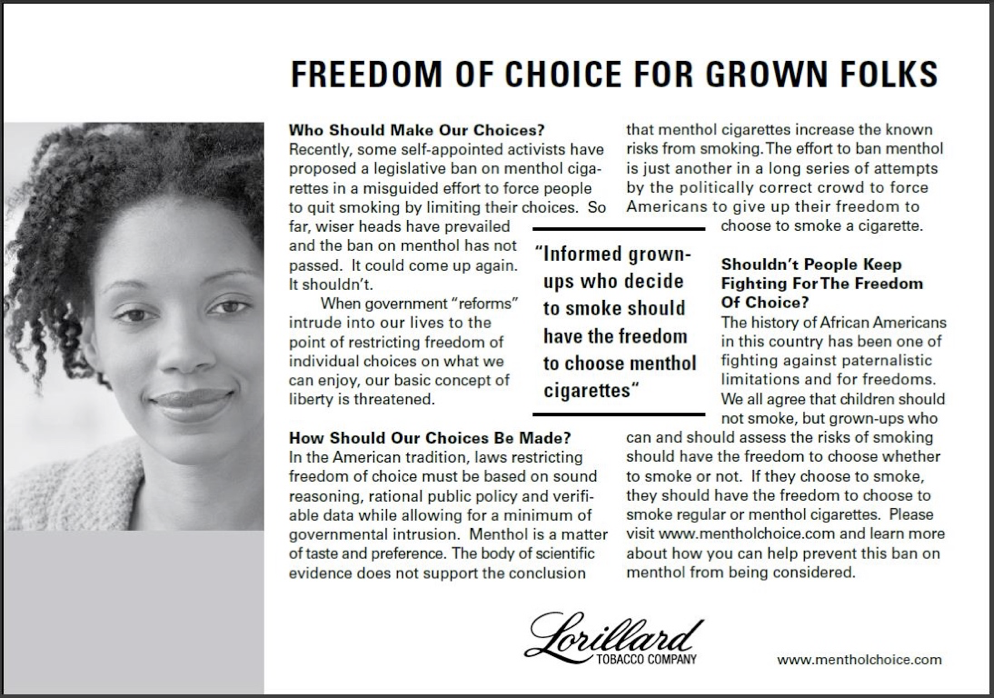 Youth between 11-23 who have experienced racism are 
80% more likely to smoke than youth who have not.